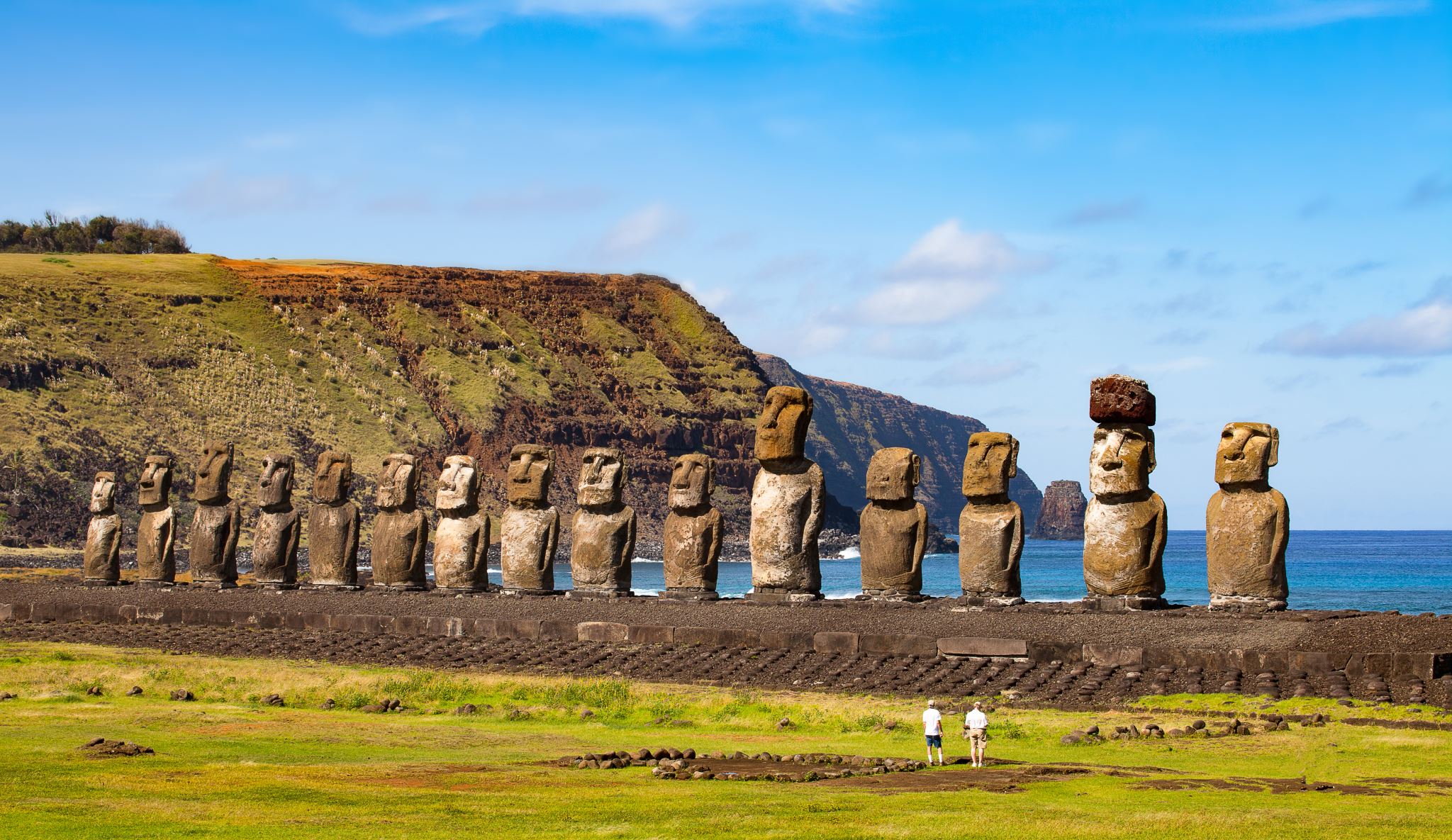 3 archaeological sites
Via Appia Rome built in 312 bc it was a street from Rome to the south of Italy
Hadrian’s wall built by Romans AD122
Colosseum Rome made in AD80 and was used for fights!
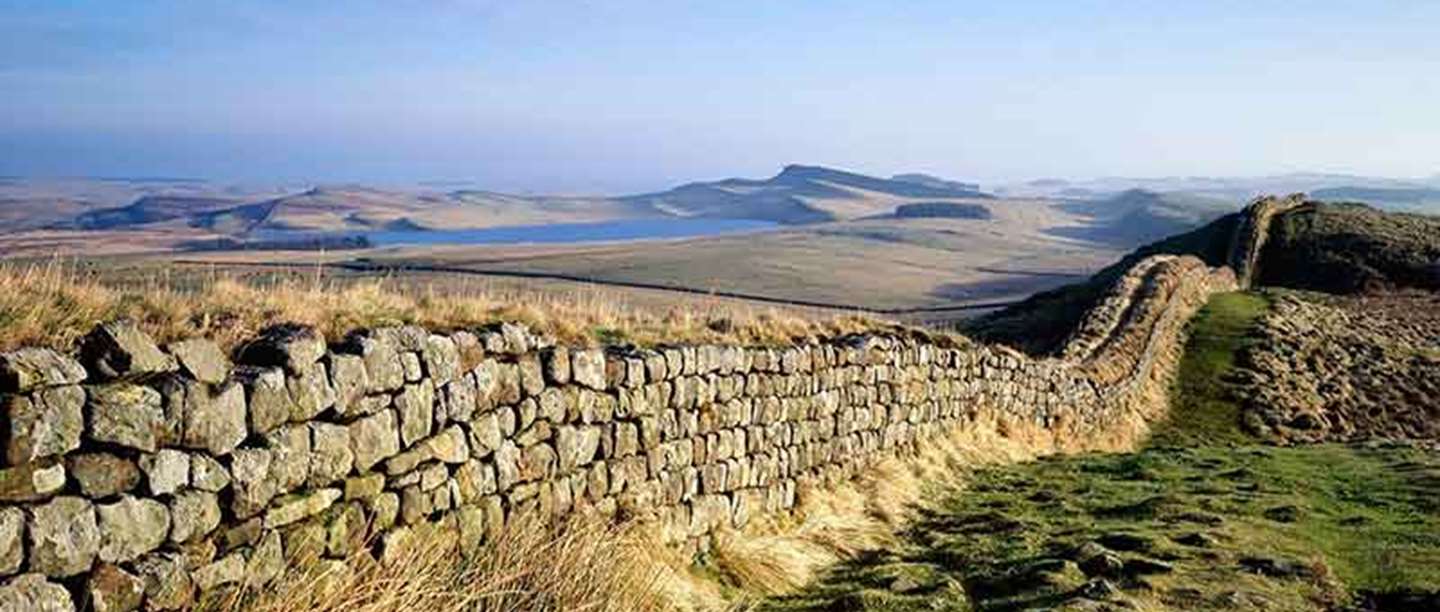 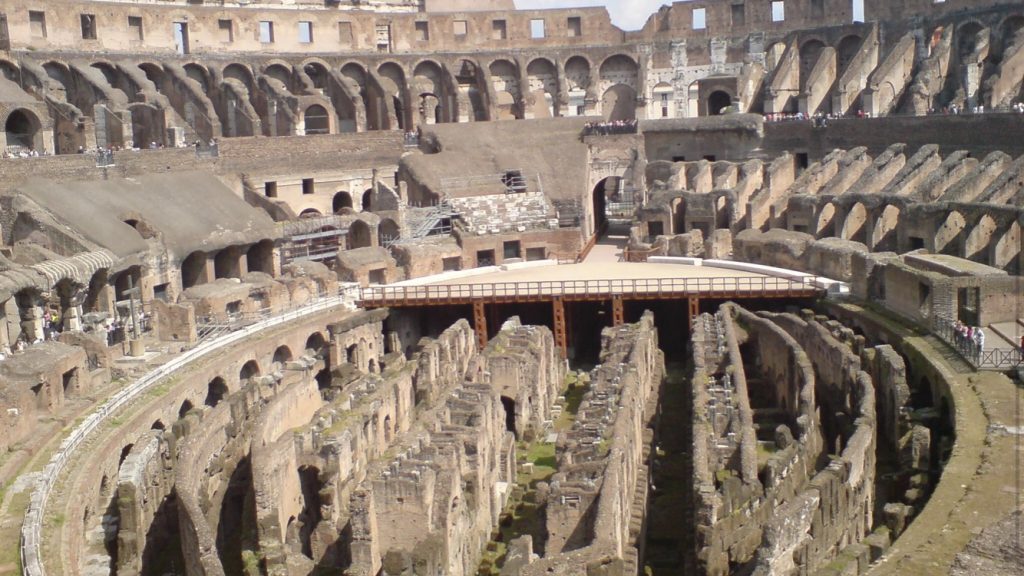 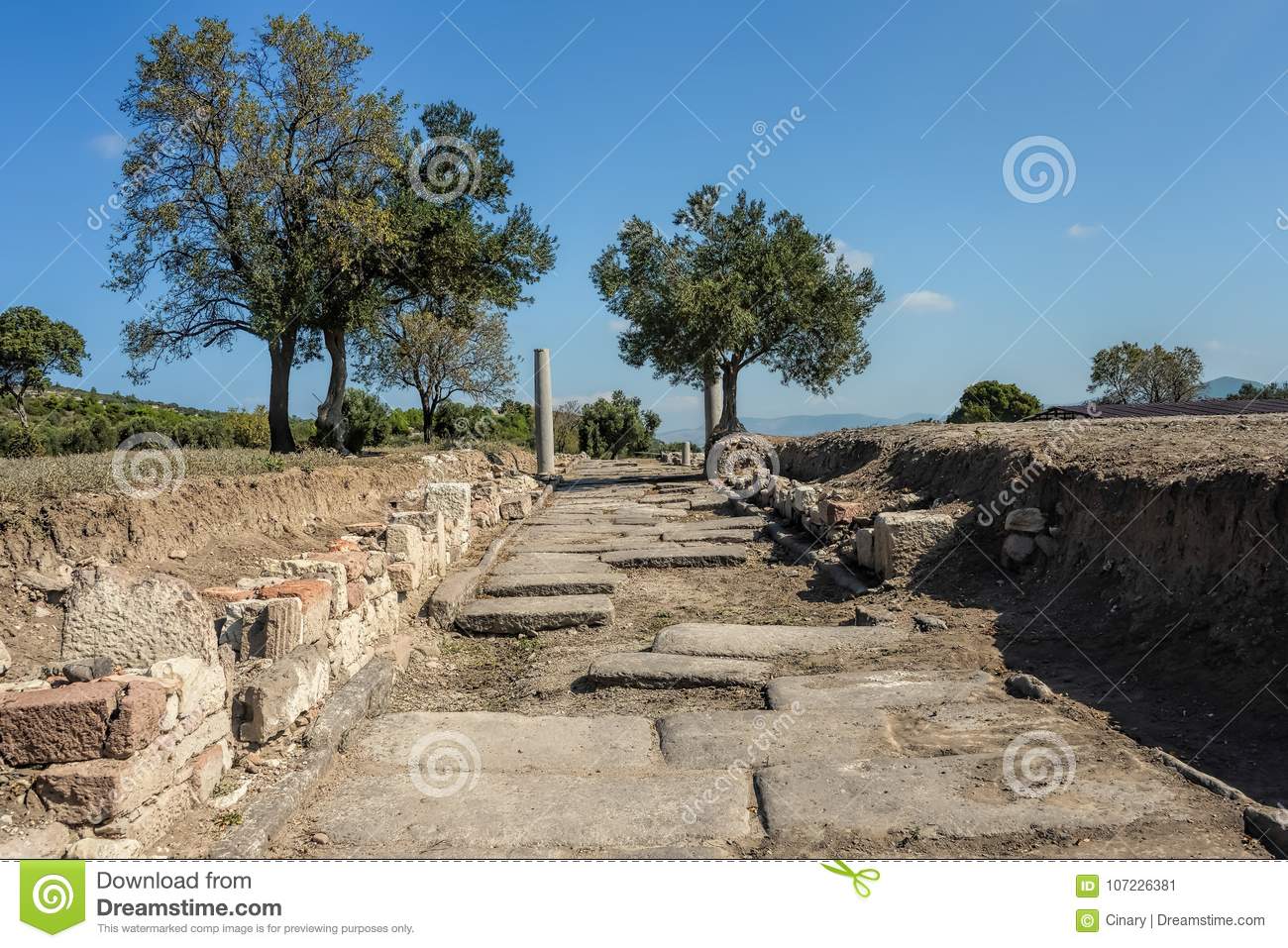 Hadrian's wall was about 15 feet tall and was 84 miles long in England but extended to Africa!!!!!!!!!!
The appia way is about 62 Km long and is a roman road going from Rome to north Italy.
The Colosseum in Rome, Italy, is a large amphitheater that hosted events like gladiatorial games
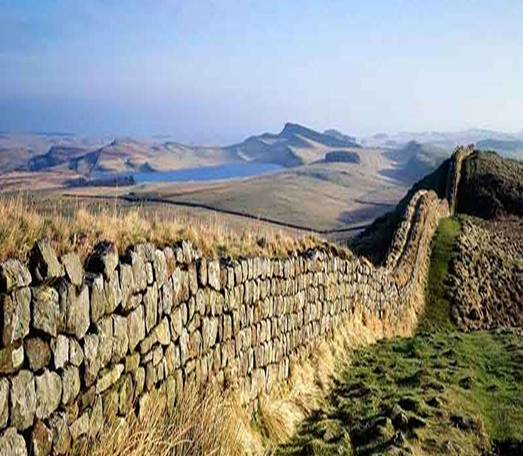 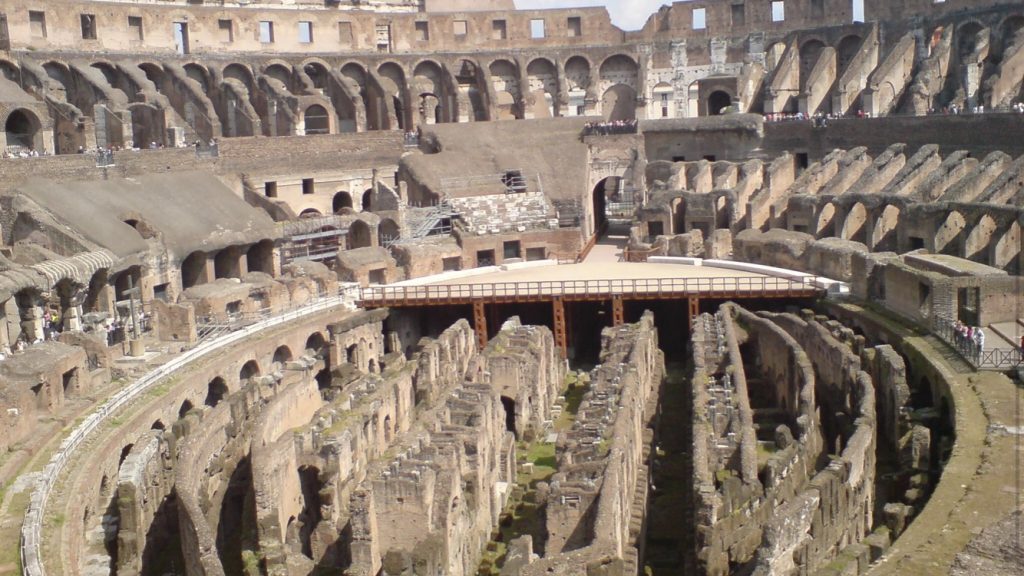 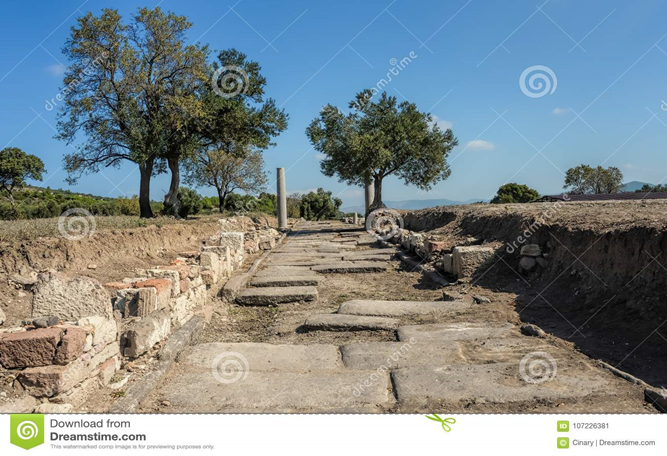 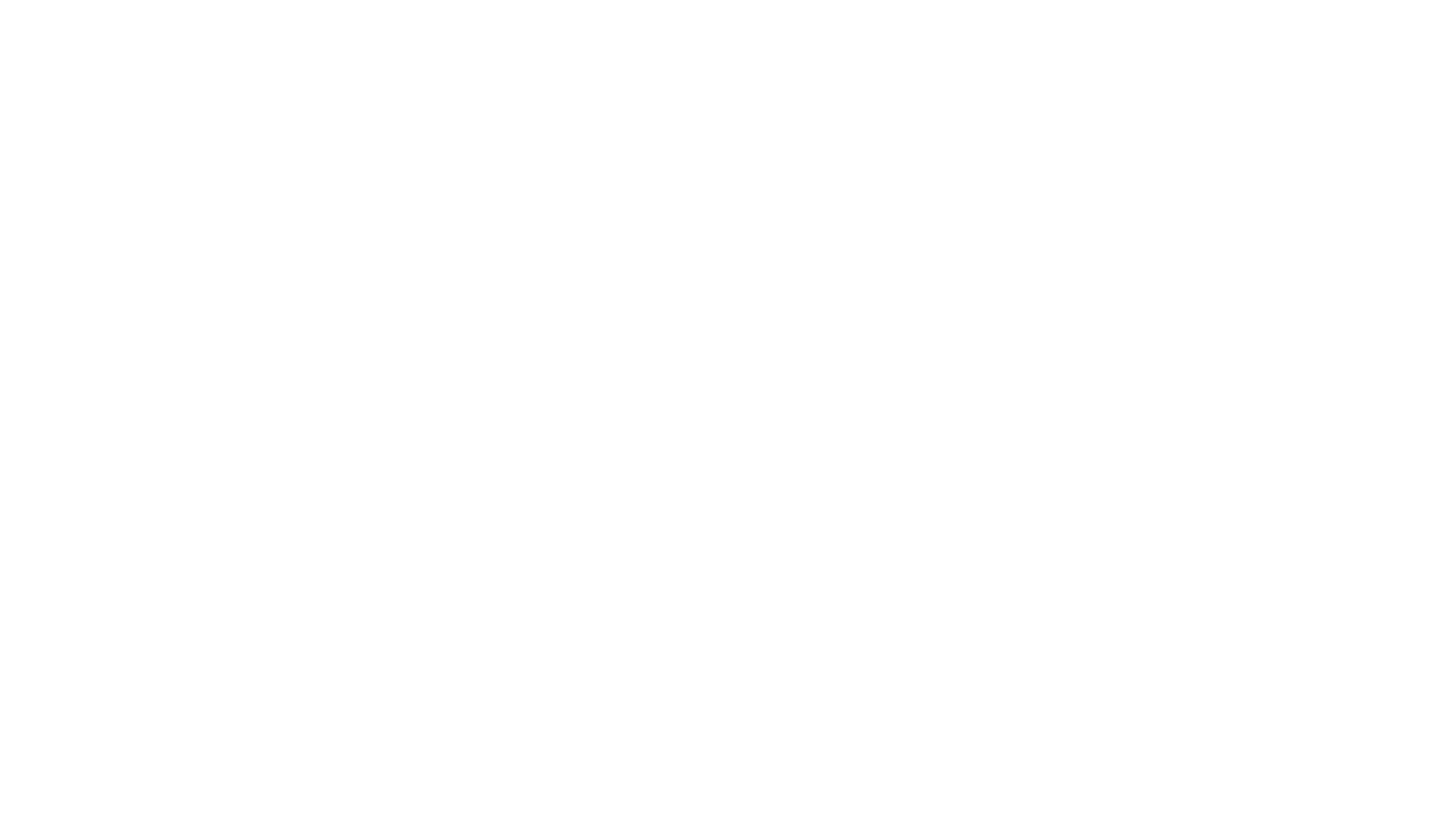 Prehistoric Britain
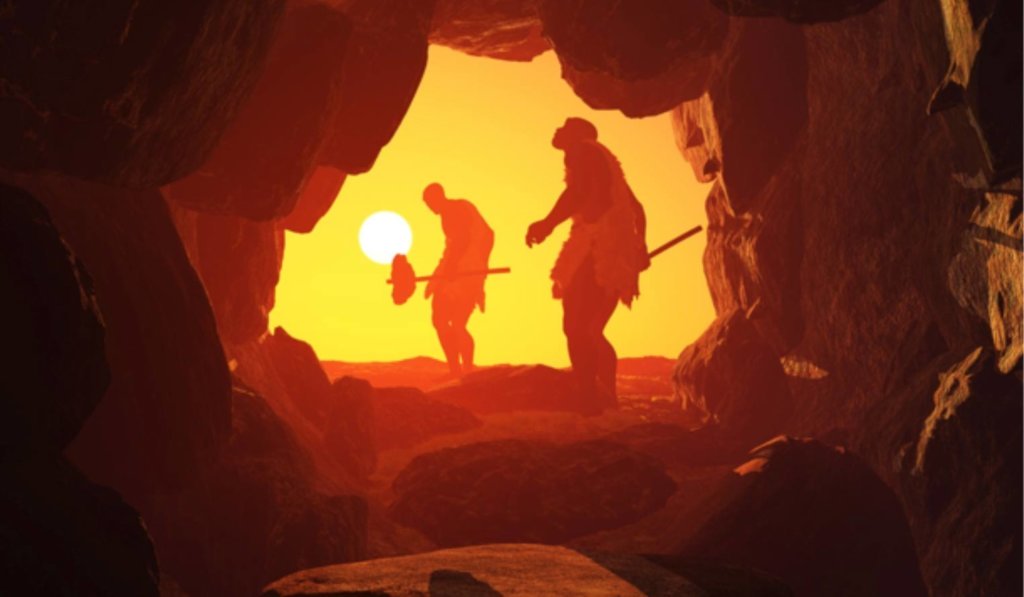 Stone age, from 2.6 million years ago until about 3000 BC.
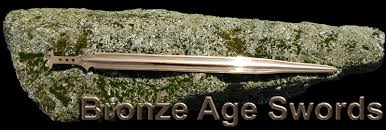 Bronze age from 3000 BC to 1200 BC
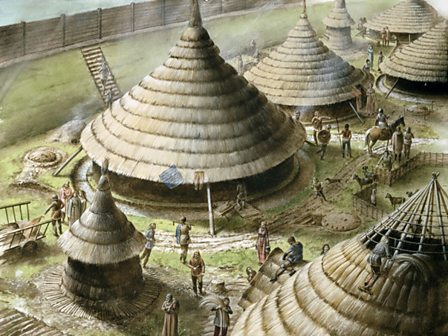 Iron age from 500 BC to 332 BC
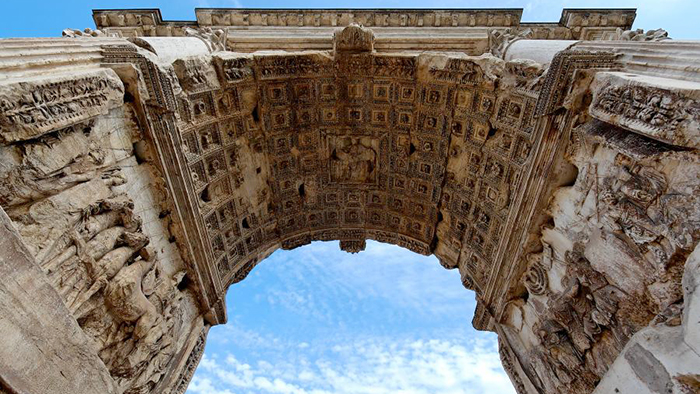 Thank you for looking at my presentation!!!!
I did this with out eany help just to say